LIČNOST I MS Poremećaji ličnosti u MS
Mr sci med. Aleksandra Parojčić, 
neuropsiholog, spec. medicinske psihologije


Palić, 4.09.2015
Ličnost
Na šta mislimo kada kažemo LIČNOST?

Šta je LIČNOST u psihologiji/psihopatologiji?

Šta dobijamo kada procenimo LIČNOST u neurologiji?

LIČNOST obolelih od MS – premorbidna, promene ličnosti!
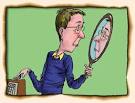 Ličnost - JA
Kada kažemo LIČNOST mislimo na JA!
To JA je naša “vertikala” ili “osovina” (self, sebstvo, samstvo...)
To je ono što nas čini jedinstvenim i različitim u odnosu na druge JA
To “JA”, znači da JA odredjene stvari:



           VIDIM           MISLIM         RADIM i PONAŠAM se na STABILAN način
Time smo dali DEFINICIJU LIČNOSTI (Olport)- “ ... SISTEM koji određuje JEDINSTVENU, specifičnu PODEŠENOST PREMA SREDINI”
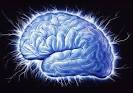 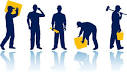 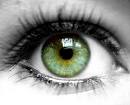 LIČNOST u kl.psihologiji?
LIČNOST (def. Katel)-“ono što omogućava da PREDVIDIMO šta će osoba da uradi u datim okolnostima”
STRUKTURA LIČNOSTI - SISTEMI I PODSISTEMI 
	- temperament, karakter, sposobnosti, motivi, stavovi, vrednosti, CRTE
SISTEM CRTA 
ZAVISNE
                               PASIVNO-AGRESIVNE , NASILNE
 IZBEGAVAJUĆE
     NEGATIVISTIČNE, MAZOHISTIČKE, DEPRESIVNE, HISTRIONIČNE NARCISTIČKE...
[Speaker Notes: U praksi korisnija Katelova]
LIČNOST u patologiji?
LIČNOST je i kada kažemo “To sam JA” 
Ali: “To sam ja! Takav sam! Ne mogu da se menjam!” - teren PSIHOPATOLOGIJE  - POREMEĆAJ LIČNOSTI (PL)
POREMEĆAJ – obrasci ponašanja postaju učvršćeni, a  MALADAPTIVNI da dovode do:
 subjektivnih tegoba i/ili 
 oštećenog funkcionisanja
PL -  ISPOLJAVANJE U NAJMANJE DVA PODRUČJA: 
 kognitivnom
 emotivnom
 interpersonalnom
 kontroli poriva
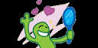 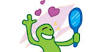 LIČNOST u patologiji?
DA LI SVI POMALO  IMAMO PL?
PL – crte: nefleksibilne, neprilagođene i uzrokuju značajno funkcionalno oštećenje i subjektivne smetnje

POREMEĆAJ LIČNOSTI:
dovodi do SMETNJI ILI OŠTEĆENJA
dugotrajni model -  POČETAK U ADOLESCENCIJI, RANOJ ODRASLOJ DOBI
STABILAN je tokom vremena
PERVAZIVAN je i nefleksibilan 
izrazito ODSTUPA od očekivanog za kulturalnu pripadnost osobe !?
LIČNOST u neurologiji?
INDIKACIJE ZA PROCENU LIČNOSTI
a) NEUROLOG  - sumnja da se bolest komplikuje psihijatrijskim komorbiditetom – procena depresivnosti, anksioznosti, psihotičnosti
b) NEUROLOG  - sumnja da psihološko stanje doprinosi učestalijim atacima bolesti
c) NEUROLOG  -  procena udela psihogenih elementa u kliničkoj slici 
d) pacijent se žali na psihološke tegobe 
KONTRAINDIKACIJE:
MIN 8 razreda redovne OŠ!!!
ŠTA DOBIJAMO KADA PROCENJUJEMO LIČNOST U NEUROLOGIJI?
     I    Odgovor na pitanje veze LIČNOSTI i neurološkog/neneurološkog entiteta
     II Odgovor na pitanje da li neurološki dijagnostikovan pacijent ima i komorbiditet u smislu psihijatrijske dijagnoze
     III Da li su subjektivne smetnje psihogene po poreklu*
[Speaker Notes: *Često, neurolozi traže procenu ličnosti kada sumnjanu da pacijent nema neurološku bolest, a ima simptome
Najčešće je to kod pacijenata gde se postavila sumnja na MS jer su simptomi i žalbe raznovrsne (veliki broj stanja “imitira” MS)
Od psihologa se traži da kaže da li u LIČNOSTI ima osnova za ovakva stanja]
LIČNOST u neurologiji 2?
KORIST OD PSIHOLOGA  - da li psiholog može da pruži taj odgovor?
DA - može da kaže DA LI U STRUKTURI IMA ELEMENATA koji daju osnovu da se razmišlja da je pacijent sklon da “PRAZNI” PSIHIČKU TRPNJU KROZ TELO
NE – to ne mora da znači da pacijent nema neurološku bolest (ukoliko nismo isključili)

    I OSOBA SA MS IMA PRAVO DA BUDE PL !!!
    TAKODJE , IMA PRAVO DA NJENA LIČNOST MODELUJE  SPECIFIČAN NAČIN ISPOLJAVANJA SIMPTOMA !!!
LIČNOST obolelih od MS
DVA NAČINA na koji LIČNOST može da bude u vezi sa bolešću:
a) učešće u etiologiji bolesti
b) interferencija sa tokom bolesti - uticaj na kliničku sliku i obrnuto

Oboleli od MS je LIČNOST i u momentu kad oboli 
Ima svoje dominantne CRTE i istaknute MO (coping strategije)
Ako su oni ZRELI i reakcije će biti adekvatnije, svrsishodnije
NEZRELE odbrane  i NAGLAŠENE CRTE vode u maladaptivno ponašanje i PL
[Speaker Notes: formirana do adolescentnog perioda
**ZRELE – humor, sublimacija, supresija
NEUROTSKE – povlačenje, reaktivna formacija, idealizacija
NEZRELE – projekcija, DISOCIJACIJA, SOMATIZACIJA, IZOLACIJA, odigravanje, spilitng, PORICANJE, negativizam
Koping strategije]
Premorbidna ličnost i MS ???
Ispitivana kod skoro dijagnostikovane MS (big five)
      
NAJČEŠĆI FAKTOR -  SAVESNOST 

NAJMANJE PRISUTAN FAKTOR -  OTVORENOST PREMA ISKUSTVU *

62,3% skor veći od 85 (MCMI)– povećana psihopatologija kod MS!!!
Posebno, visoki rezultati  potvrdjeni su na skali  HISTRIONIČNIH i NARCISTIČKIH CRTA **
Nije povezano sa uzrastom niti stepenom nesposobnosti  i  dužinom bolesti 



* LimaAB i sar, 2015
                                                                               ** Incerti CC i sar, 2015
[Speaker Notes: Pet faktora: ekstraverzija, saradljivost, savesnost, neuroticizam, otvorenost
Ta studija smatra da istraživanja treba usmeriti na značaj identifikovanja ličnosti i maladaptation kod pacijenata sa MS*.]
Tok MS i promene ličnosti
DA LI BOLEST MENJA LIČNOST?
Dijagnoza predstavlja akutini STRES I KRIZNU situaciju
MS je HRONIČNA STRESNA SITUACIJA
GUBITAK ZDRAVLJA -  nepovratni i nepredvidivi – poredi se čak sa težinom  gubitka značajne osobe ili prethodno stabilne socijalne situacije
Nakon TRAJNOG GUBITKA ZDRAVLJA– moguća EGZACERBACIJA PL, tako da MS može potencirati promene ličnosti!!!
Istraživanja pokazuju moguću vezu OSOBINA LIČNOSTI I STADIJUMA bolesti – npr. negativna korelacija sa npr. radoznalošću*  



* Gacioglu S, 2014
Tok MS i promene ličnosti
BOLEST remeti put ka ostvarenju nekog važnog cilj (u funkciji bitnih čovekovih potreba – posao, brak, socijalno funckionisanje)
BOLEST JE FRUSTRACIJA - velika ili teška prepreka ili nesposobnost koje se ni dugotrajnim naporima ne može lako savladati
KOD BOLESTI KAKAVA JE MS NA PLANU LIČNOSTI MOŽE DOĆI DO POREMEĆAJA INTEGRITETA/IDENTITETA!!!
gubitak poverenja u vlastite sposobnosti
pad samopoštovanja
hronična uznemirenost
Ako je ličnost u stanju da iznađe puteve, kriza integriteta može imati pozitivno dejstvo na ličnost
Rogers “Kriza koja je u granicama adaptivnih mogućnosti ličnosti podstiče njen razvoj”
Adaptacija - psihijatrijska dijagnoza češća u ranim nego u kasnim fazama*

*Brown i sar, 2009
Ličnosti i kvalitet života sa MS
Psihološke karakteristike - uticaj na kvalitet života*
Ličnost (psihološke karakteristike ) - izbor strategije prevladavanja u MS
MS - REĐE STRATEGIJE FOKUSIRANE NA PROBLEM
             ČEŠĆE IZBEGAVAJUĆE STRATEGIJE
Korišćenje pozitivnih strategija, pozitivno utiče i na ukupno mentalno funkcionisanje
Osobine ličnosti, prediktor kvaliteta života *
Ovi podaci ukazuju na značaj sveobuhvatne procene ličnosti MS pacijenata
Orijentišu terapijske intervencije u pravcu SUPROTSTAVLJANJA DEPRESIJI I ANKSIOZNOST i favorizovanja odgovarajućih strategija prevladavanja a u cilju poboljšaju kvaliteta života pacijenata




*Zarbo IR i sar, 2015.
[Speaker Notes: Psihijatrijski simptomi mogu biti početna manifestacija i odložiti dijagnozu MS]
Ličnost - uticaj na kliničke karakteristike  MS
Psihološki faktori potenciraju UMOR, posebno kod MS sa psihološkim tegobama i ODRŽAVAJU neuroendokrini i neurovegetativni odgovor na stres* 
ZAMOR,  posebno u ranim fazama, povezan sa LIČNOŠĆU obolelog:
depresivno suočavanje sa bolešću
 izbegavajuće ponašanje 
inhibicija
razdraljivost
introverzija
 neuroticizam
 manja sklonost reakciji na nagradu
psihosomatske reakcije
Iz psihološke perspektive depresivnost, anksioznost, somatizacija mogu biti medijatori umora - mogu deliti iste neuronske krugove**

*Brown i sar, 2009 
**Gacioglu S i sar, 2014
Promene ličnosti kod MS – naša iskustva
Naše istraživanje pokazalo da se potenciraju ZAVISNE I PARANOIDNE crte ličnosti
Očekivano s obzirom da telesna onesposobljenost podrazumeva ZAVISNOST od okoline
PARANOIDNOST – u smislu hipersenzitivnosti usled diživljaja različitosti, nepravde i uskraćenosti
ORGANSKI PL (odmakli stadijum)– značajne izmene premorbidnog ponašanja sa dubljom ekspresijom emocija, potreba, impulsa –  
ORBITOFRONTALNA LIČNOST *
MANJKAVA KOGNICIJA **u planiranju, delovanju i proceni posledica
[Speaker Notes: Iz mojih nalaza
Eksploracija ličnosti (intervju, MMPI 202, Mahover tehnika): pasivno-zavisna struktura ličnosti, čije aktuelno stanje karakteriše iscrpljenje adaptibilnih mehanizama sa dominacijom anksiozno-depresivne simptomatologije. Dominantni odbrambeni mehanizmi su negacija i spliting, koji su funkciji odbrana od neintegrisanih hostilnih osjećanja, što potvrđuje i prisustvo košmarnih snova traumatskog sadržaja i ruminativnih misli. 
Jerotić – kod somatskih bolesti strah, od ranije postojeći ojačava, uporedo sa povredjenom sujetom i osećanjemnedovoljnosti, raste potreba za zaštitom drugih, ali i osećanje nepriajteljstva prema drugima i povećane sumnje, sve do razvoja paranoidnih ideja u osnou na okolinu. 
MANJKAVA KOGNICIJA u planiranju, delovanju i proceni posledica
2 od 4 za pouzdanu dijagnozu
Snižena sposobnost istrajavanja
Emocionalna labilnost
Ispoljavanje potreba, impulsa bez obzira na norme
Sumnjičavost, obuzetost apstraktnim temama
Izmenjen govor – tok, brzina, opširnost
Izemnjeno seksualno ponašanje]
PL na parkingu
1.PARANODINI – u uglu
2. NARCISTIČKI – najveći sa velikom haubom
3.ZAVISNI – treba drugi auto da bi se osećao skriven
4.PASIVNO AGRESIVNI – u uglu dva mesta
5.BORDERLAJN – udaro u auto bivše ljubavi
6.ANTISOCIJALNI – blokira druge
7.HISTRIONIČNI – u centru izaziva dramatične efekte
8. OPSESIVNI – perfektno postavljen u prostoru
9.IZBEGAVJUĆI – skriven u uglu
10.SHIZOIDNI – ne tolerise blizinu drugih kola
11.SHIZOTIPALNI – intergalaktički parkiran
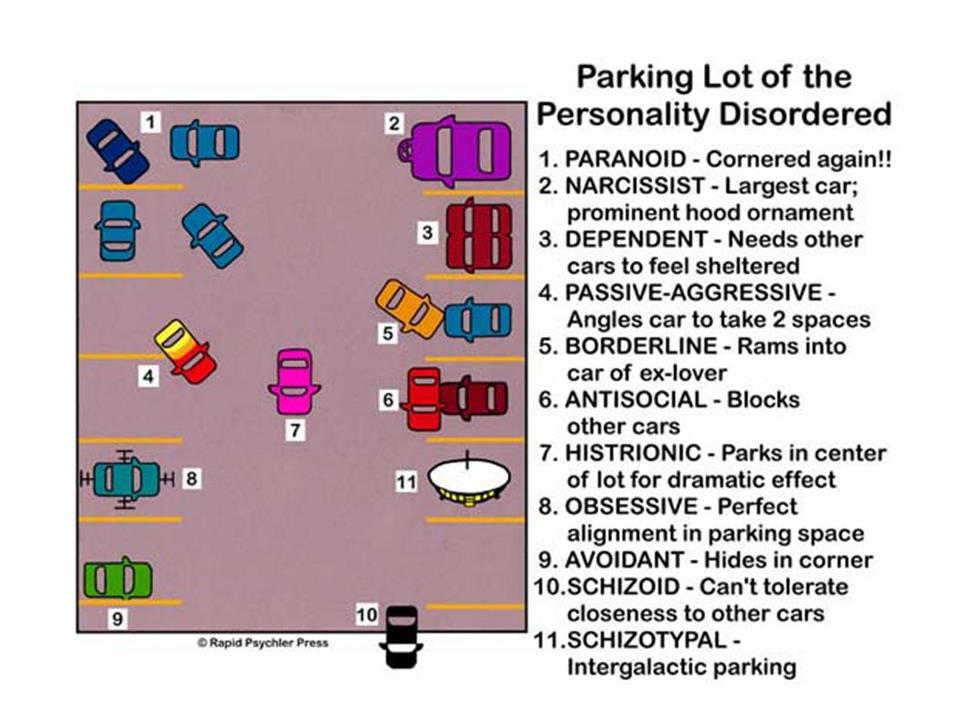